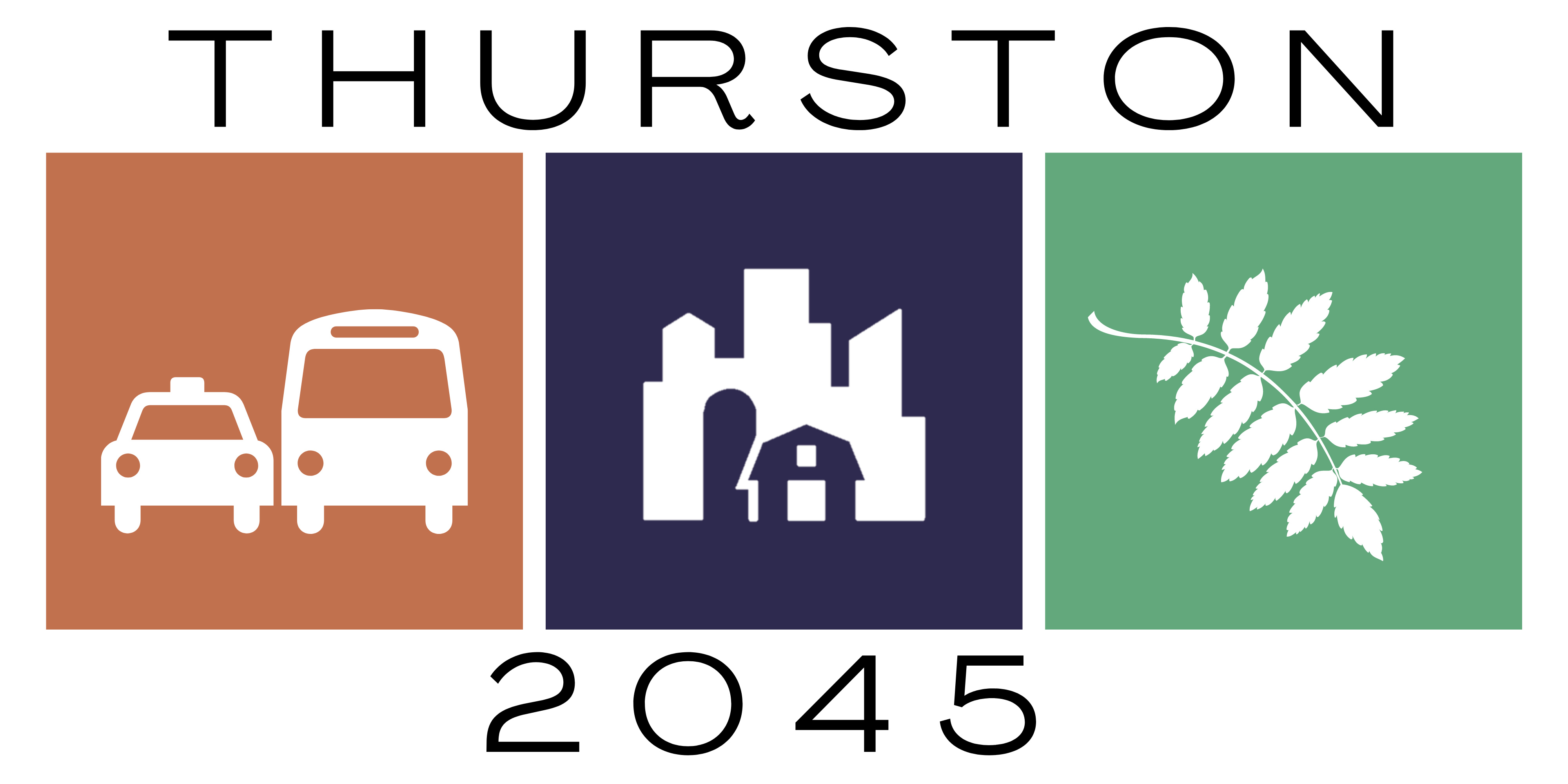 Comprehensive Plan Update:Phase 2 Detailed Public Outreach Plan
Maya Teeple, Senior Planner
April 19, 2023
12/1/2022
1
Today’s Work Session
Work Session # 4
Scope of work - Nov. 16, 2022, Feb. 15 and Mar. 15, 2023
Today’s topic - Phase 2 Public Outreach Plan
Request
Planning Commission Subcommittee to assist with phase 2 outreach (listening sessions)
Any other feedback on phase 2 public outreach
4/19/2023
2
Thurston 2045: the County’s Periodic Update
Required to periodically (ten-year cycle) update the comprehensive plan and development regulations 
Plans for the next 20 years to 2045
Ensures consistency with the Washington State Growth Management Act
Not a full repeal and replace, or a full re-visioning
Next periodic update due June 30, 2025
4/19/2023
3
Thurston 2045: Timeline
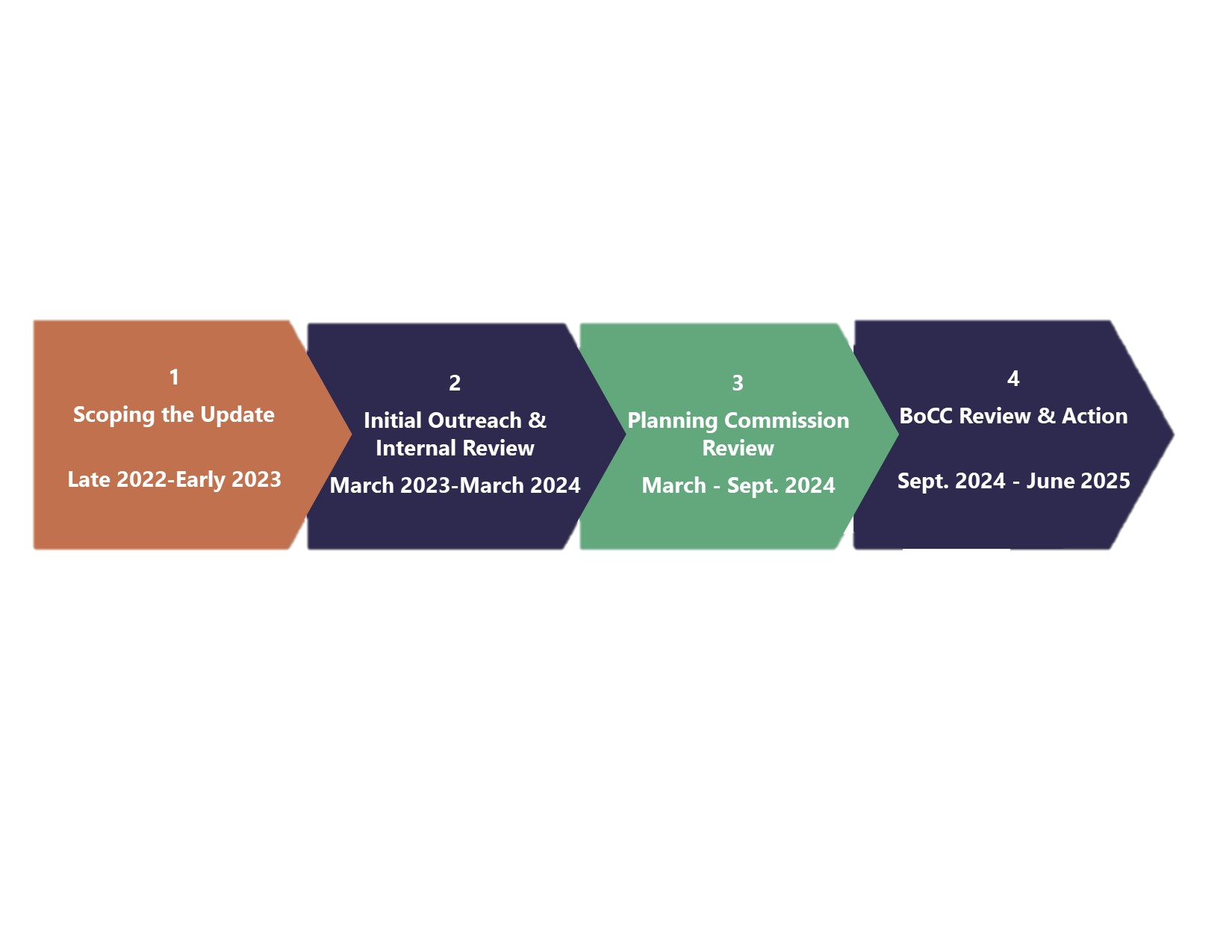 4/19/2023
4
Thurston 2045: Phase 2 Outreach Goals
Spread awareness about Thurston 2045 update. 
Share information about the current adopted plan. 
Gather feedback on what community changes. 
Inform community about process and future outreach opportunities.  
Share information about what is changing (end of phase 2/early phase 3).
4/19/2023
5
[Speaker Notes: The draft that we’ve provided as an attachment that details phase 2 is the goal for outreach. How much of it we can achieve will depend on the resources allocated by the BoCC and assistance from the Planning Commission, and priorities of other work we are directed to work on by the Board. If we do not meet every opportunity outlined in the plan, it is not grounds for invalidation of the comprehensive plan update.

Goal of phase 2 is to spread awareness and collect feedback to inform the update. The early outreach will be used to inform the updates to the plan. Staff and consultants will also be working on proposed changes during this year. Specific goals are:
Make the community aware of the update that is underway, including scope, timeline, and purpose. 
Share information about the current adopted plan. 
Gather feedback on what the community needs to be changed, is still relevant, or if major policies are missing. 
Provide a general timeline for the project and how to stay engaged moving forward.  
Share information on what is changing in the plan (end of phase 2/early phase 3).]
Thurston 2045: Phase 2 Outreach Methods
Project webpage
Thurston 2045 Photo Contest
Surveys
Open Houses
Online story maps
General open houses
Pop-up/Informational Booths
Planning Commission Subcommittee(s)
Listening Sessions
Targeted Presentations
Stakeholder Groups
Throughout Phase 2
Early Phase 2
Late Phase 2
4/19/2023
6
Thurston 2045: Outreach Methods
Webpage
Runs through the life of the project
Lists meetings
Opportunities for people to learn more about current plan and proposed updates
Surveys, options to comment, and more
Has documents as they become available
4/19/2023
7
[Speaker Notes: Goal: Spread information, collect feedback]
Thurston 2045: Outreach Methods
Open Houses
Story Map (6-9)
High-level information about comprehensive plan and topics
General info about expected areas of change
Live throughout phase 2, updating in Phase 3 to show proposed changes
Comment and survey opportunities
General Open Houses (1-2)
High-level information about comprehensive plan and topics
Collect feedback on topics
Learn about the timeline and opportunities to get involved
Informational Booths
Fact sheets available for passers-by
4/19/2023
8
[Speaker Notes: Goal: Spread information, collect feedback]
Thurston 2045: Outreach Methods
Surveys
Topic specific surveys with questions to gather specific feedback
Linked in story maps
Expected timing June-December
4/19/2023
9
[Speaker Notes: Goal: Collect feedback]
Thurston 2045: Outreach Methods
Thurston 2045 Photo Contest
Hold a photo contest, possibly through social media or other platform
Winner(s) featured in collage of inside cover of Plan
Consider offering other prize if budget available
4/19/2023
10
[Speaker Notes: Goal: Spread awareness, get people involved, fun opportunity]
Thurston 2045: Outreach Methods
Planning Commission Subcommittee(s)
Public Engagement Subcommittee
Assist with phase 2 outreach – listening sessions
Review list of stakeholder groups and identify missing players
Select dates to hold topic-based and general listening sessions
Ask set of questions, facilitate conversation
Divide up targeted listening sessions (go to specific underrepresented groups)
Take notes, provide to staff
Report back to whole Planning Commission
4/19/2023
11
[Speaker Notes: Goal: Assist with Phase 2 outreach]
Thurston 2045: Outreach Methods
Planning Commission Subcommittee(s)
Expected time commitment: 12-22 hours over 5-6 months
3-4 hours: Subcommittee meetings (1 hour initially, then check ins)
4-8 hours: Topic-based listening sessions
2-4 hours: General listening sessions
2-5 hours: Targeted listening sessions with underrepresented groups
1 hour: Take and compile notes to send to staff
1 hour+: Report back to Planning Commission
4/19/2023
12
[Speaker Notes: Goal: Assist with Phase 2 outreach
Minimum 3 PCers]
Thurston 2045: Outreach Methods
Targeted Presentations 
Later in phase 2
Staff to present on topics as requested by community groups
Collect feedback and provide information on updates
4/19/2023
13
[Speaker Notes: Goal: Assist with Phase 2 outreach]
Thurston 2045: Outreach Methods
Stakeholder Groups
Later in phase 2
Topic specific stakeholder group work
Topics TBD, may include housing
May request Planning Commissioner(s) to participate
4/19/2023
14
[Speaker Notes: Goal: Assist with Phase 2 outreach]
Thurston 2045: Phase 2 Timeline
4/19/2023
15
Thurston 2045: Phase 2 Public Participation
Discussion
Public engagement subcommittee?
Other questions, comments, concerns?
4/19/2023
16
[Speaker Notes: Goal: Assist with Phase 2 outreach]
Thank you!

Maya Teeple
Senior Planner
360-545-2593
Maya.Teeple@co.Thurston.wa.us



www.Thurston2045.org
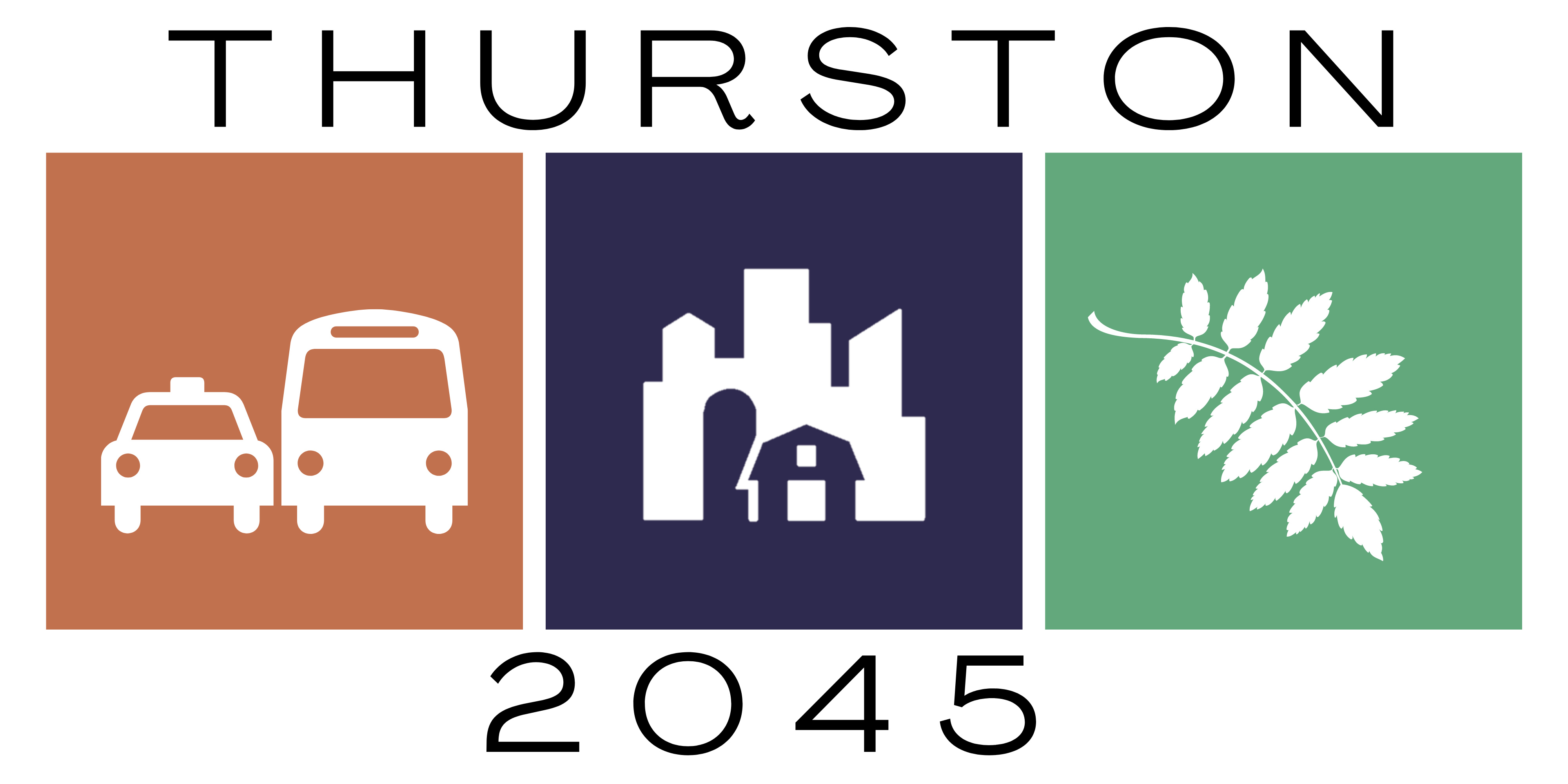 4/19/2023
17
[Speaker Notes: Goal: Assist with Phase 2 outreach]